HOẠT ĐỘNG hỗ trợ tăng cường hệ thống y tế tại Việt Nam CỦA FIND
TS. Nguyễn Thi Vân Anh
Trưởng VP FIND Viet Nam
Ha Nội, 3/8/2023
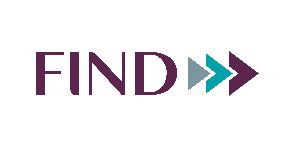 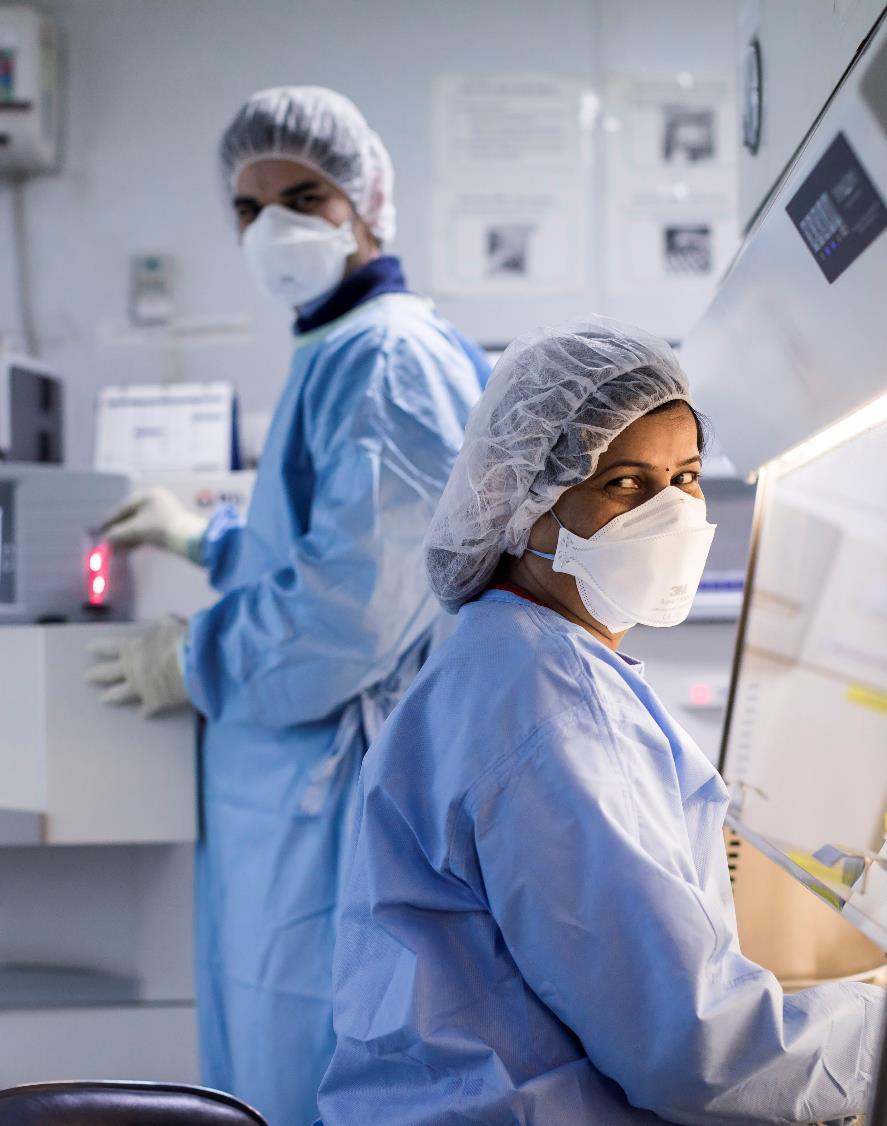 NHIỆM VỤ
Liên minh toàn cầu về chẩn đoán, tìm cách đảm bảo quyền tiếp cận công bằng với chẩn đoán đáng tin cậy trên khắp thế giới
Chúng tôi kết nối các quốc gia và cộng đồng, các nhà tài trợ, những người ra quyết định, các nhà cung cấp dịch vụ chăm sóc sức khỏe và các nhà phát triển để thúc đẩy đổi mới chẩn đoán và làm cho việc xét nghiệm trở thành một phần không thể thiếu của các hệ thống y tế bền vững, linh hoạt
2
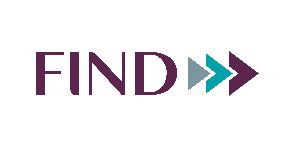 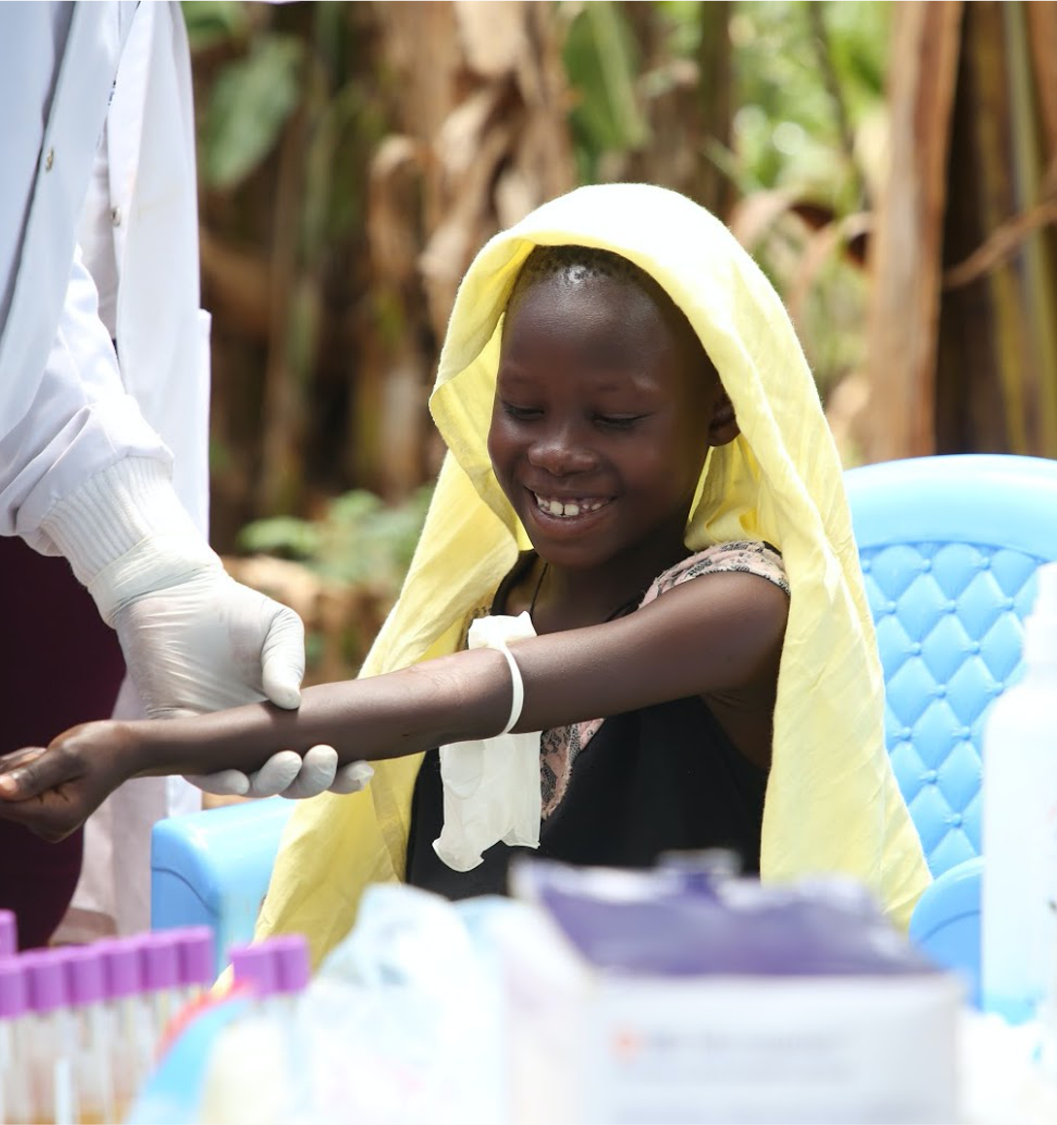 FIND tìm cách đảm bảo
tiếp cận bình đẳng với chẩn đoán đáng tin cậy trên toàn thế giới
Được thành lập vào năm 2003 với tư cách là đối tác phát triển và phân phối sản phẩm
Người đồng triệu tập Trụ cột Tăng tốc Tiếp cận Công cụ Chẩn đoán COVID-19 (ACT)
Trung tâm hợp tác của WHO về đánh giá công nghệ chẩn đoán và tăng cường phòng xét nghiệm
Thành viên nhóm chuyên gia tư vấn chiến lược XN chẩn đoán (SAGE-IVD) của WHO
CHIẾN LƯỢC 2021: TÁC ĐỘNG MONG ĐỢI
Cứu sống 1 triệu ngườiThông qua chẩn đoán chất lượng, dễ tiếp cận
Tiết kiệm 1 tỷ USDTrong chi phí chăm sóc sức khỏe cho bệnh nhân và hệ thống y tế
Trao quyền cho >10 quốc gia
Dữ liệu chẩn đoán để xây dựng chính sách chăm sóc y tế
TÓM TẮT CHƯƠNG TRÌNH
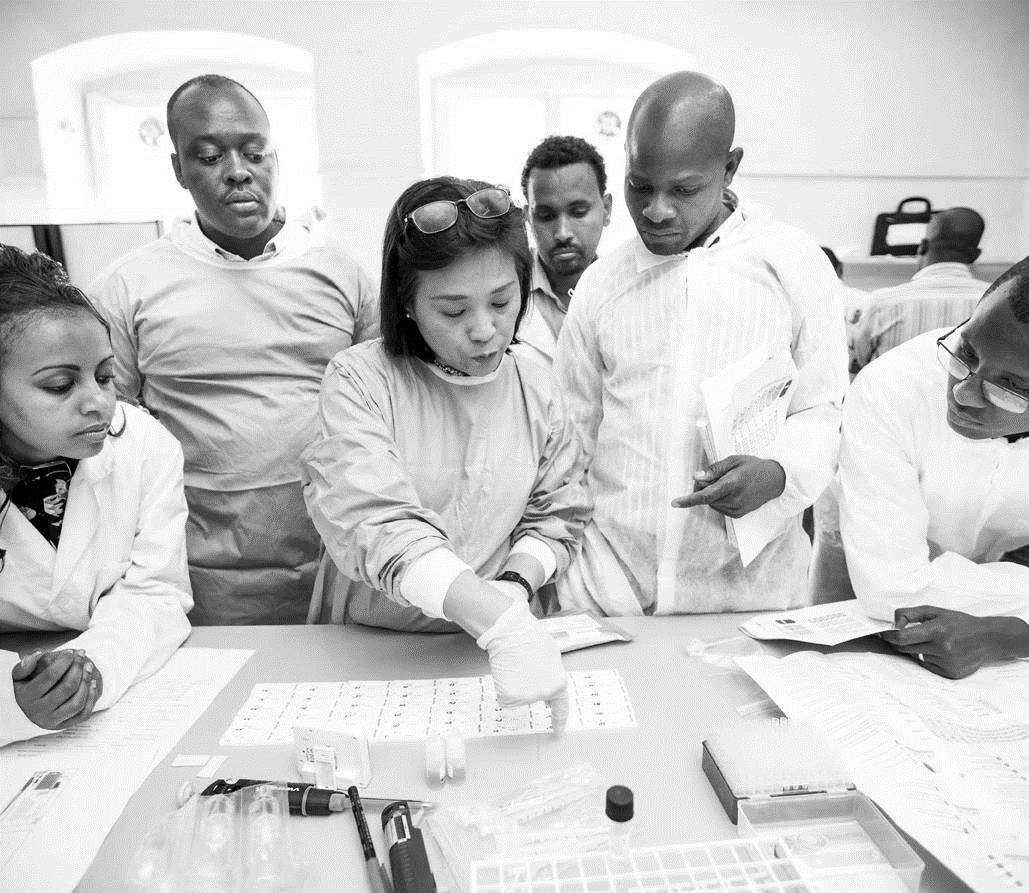 Văn phòng Quốc gia Việt Nam
Đối tác
Mục tiêu /Định hướng hoạt động
Dự án
9 dự án đang hoạt động
BYT, Sở YT, Viện CLCSYT, CTCLQG, 
Viện Pasteur, CDC & CSYT
Hỗ trợ tăng cường năng lực chẩn đoán lao và tối ưu hoá hệ thống xét nghiệm lao    
Đẩy mạnh hoạt động xét nghiệm chẩn đoán lao tại tuyến y tế cơ sở
Tăng cường các giải pháp công nghệ thông tinh cho quản lý các hoạt động xét nghiệm, chuyển gửi mẫu
Hỗ trợ tăng cường quản lý chất lượng xét nghiệm nói chung và cho bệnh lao nói riêng
Chương trình quốc gia của find tại viet nam
MỘT SỐ dự án lao (ĐÃ KẾT THÚC)
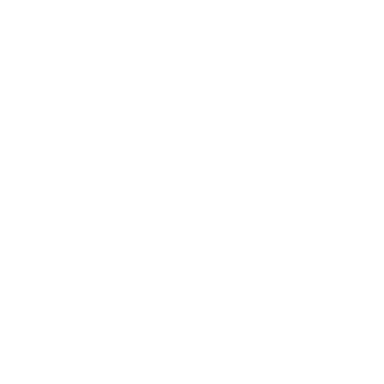 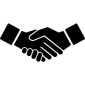 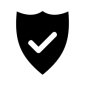 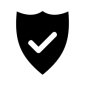 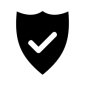 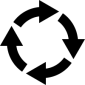 Dự án 
EXPAND-TB
(2012-2015)
Tăng cường hệ thống QLCL chẩn đoán bệnh lao (TB) (2012-2017)
Hỗ trợ CTCLQG thông qua tài trợ của Quỹ Toàn cầu 
(2015-2017)
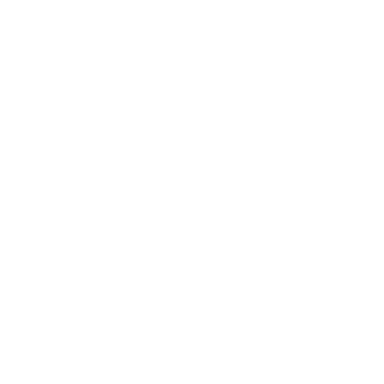 Hỗ trợ hoạt động ngoại kiểm (EQA)
Hỗ trợ phát triển panel mẫu thử đánh giá năng lực XN Xpert và LPA,  giúp TB NRL trở thành PXN cung cấp panel mãu thử phục vụ ngoại kiểm cho khu vực
Cung cấp thiết bị XN chẩn đoán TB và MDR-TB. 
Tăng cường công tác quản lý ATSH PXN.
Chương trình TB SLMTA (Tăng cường quản lý chất lượng phòng xét nghiệm lao hướng tới công nhận).
Chương trình quốc gia của find tại viet nam
CÁC dự án LIÊN QUAN ĐẾN lao(2022-2023)
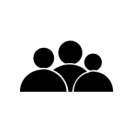 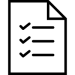 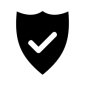 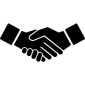 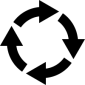 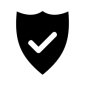 Tối ưu hoá mạng lưới chẩn đoán lao (TB DNO)
Kiến thức, thái độ người  sử dụng cuối đối với XN POC và mẫu BP lao mới
Đánh giá độ chính xác các XN chẩn đoán TB và MDR-TB mới (FEND)
Xây dựng năng lực giải trình tự thế mới
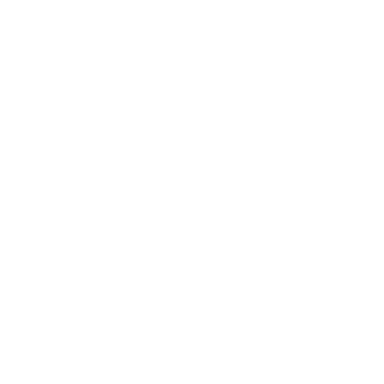 Dựa trên mô hình hoá mạng không gian của hệ thống XN và chuyển gửi mẫu, xây dựng mô hình tối ưu hoá mạng lưới
Hỗ trợ xây dựng KHCLQG (NSP) & thực hiện hoạt động của CT được tài trợ bởi GF 2024-2026.
Cung cấp thông tin quan trọng giúp thiết kế các sản phẩm chẩn đoán và các vật liệu đi kèm khi triển khai áp dụng các công nghệ chẩn đoán lao mới.
Hỗ trợ triển khai thử nghiệm ở giai đoạn sớm trong chương trình thử nghiệm nhiều chu kỳ đối với các công nghệ chẩn đoán lao và lao KT mới -> rút ngắn thời gian đưa sản phẩm mới, tiềm năng vào áp dụng
Hỗ trợ nâng cao năng lực giải trình tự SARS-CoV-2
Đánh giá năng lực quốc gia về NGS cho lao KT
Tiến hành thí điểm NGS để chẩn đoán lao KT
Chương trình quốc gia của find tại viet nam
CÁC dự án lao hiện tại (2022-2023)
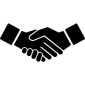 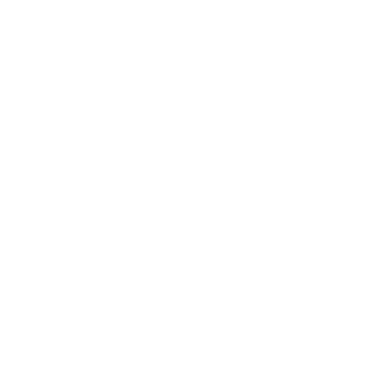 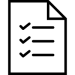 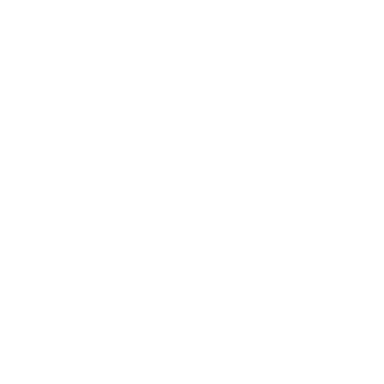 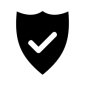 Phát triển và thí điểm phần mềm TBXpress quản lý chuyển gửi mẫu bệnh phẩm lao
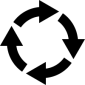 Xác định hành vi & chi phí của nhà cung cấp DV liên quan đến giới thiệu XN lao mới
Sàng lọc lao, COVID-19 và một số bệnh NTĐHH phổ biến ở tuyếnYTCS
Hỗ trợ phát triển TBXpress cho phép người dùng
a) theo dõi chuyển gửi mẫu bệnh lao
b) theo dõi mẫu trong quá trình vận chuyển 
c) quản lý chất lượng mẫu d) trả KQXN theo thời gian thực
Kiểm tra việc ra quyết định của nhà cung cấp dịch vụ điều trị bệnh lao khi đáp ứng với xét nghiệm chẩn đoán mới.
2. Ứớc tính chi phí gia tăng của việc giới thiệu các xét nghiệm chẩn đoán mới đói với bệnh nhân, nhà cung cấp dịch vụ y tế và cấp quản lý
Nội dung và kêt quả dự án được báo cáo trong hội thảo này
Chương trình quốc gia của find tại viet nam
Các dự án xây dựng năng lực cho YTCS
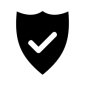 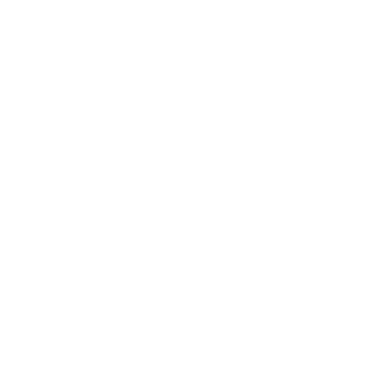 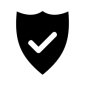 Phát triển Danh mục xét nghiệm cơ bản (NEDL) cho YTCS
Nâng cao năng lực chẩn đoán để quản lý các bệnh phổ biến tại YTCS
Phát triển phần mềm YTCS để quản lý các bệnh phổ biến tại YTCS
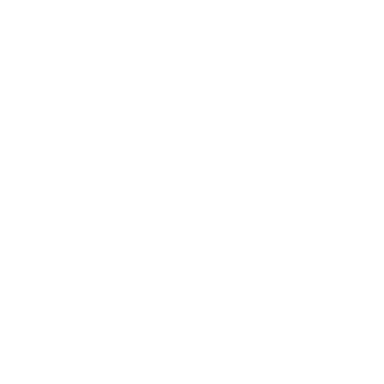 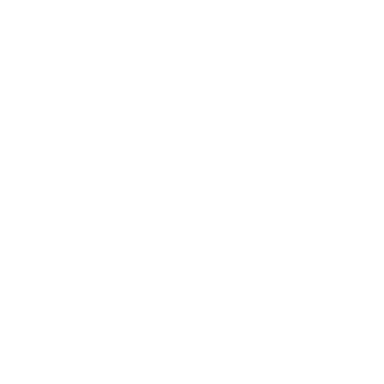 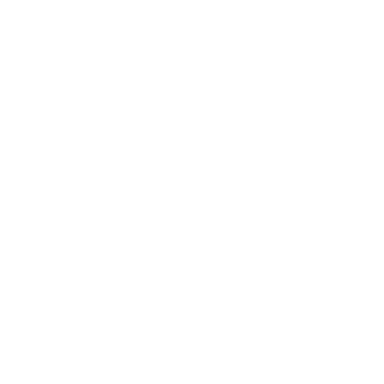 Triển khai 11 loại xét nghiệm cho 4 nhóm ưu tiên khác nhau:
Sàng lọc XN nhanh HIV, giang mai, HBV, HCV, rubella (phụ nữ mang thai)
Xét nghiệm nhanh lậu và chlamydia, HPV DNA (phụ nữ độ tuổi sinh đẻ), 
XN nhanh bệnh đường hô hấp (cúm A, B, RSV) và tiêu chảy (rota và lỵ amip) trẻ < 5 tuổi.
XN nhanh tiêu chảy do lỵ amip cho người có triệu chứng
Hỗ trợ Cục QLKCB, BYT rà soát các chính sách hiện hành về dịch vụ CLS của YTCS
Tiến hành khảo sát trên toàn quốc về việc cung cấp dịch vụ chẩn đoán tại các cơ sở YTCS.
Cùng với chuyên gia quốc tế và trong nước, hỗ trợ BYT xây dựng NEDL mới theo tiêu chí của WHO
Hướng dẫn nhân viên y tế thực hiện tuần tự các quy của dự án và gợi ý tư vấn phù hợp với từng cá nhân, dựa trên các triệu chứng và kết quả xét nghiệm.
Cùng nhau
chúng ta có thể đảm bảo rằng tất cả những ai cần xét nghiệm đều được xét nghiệm